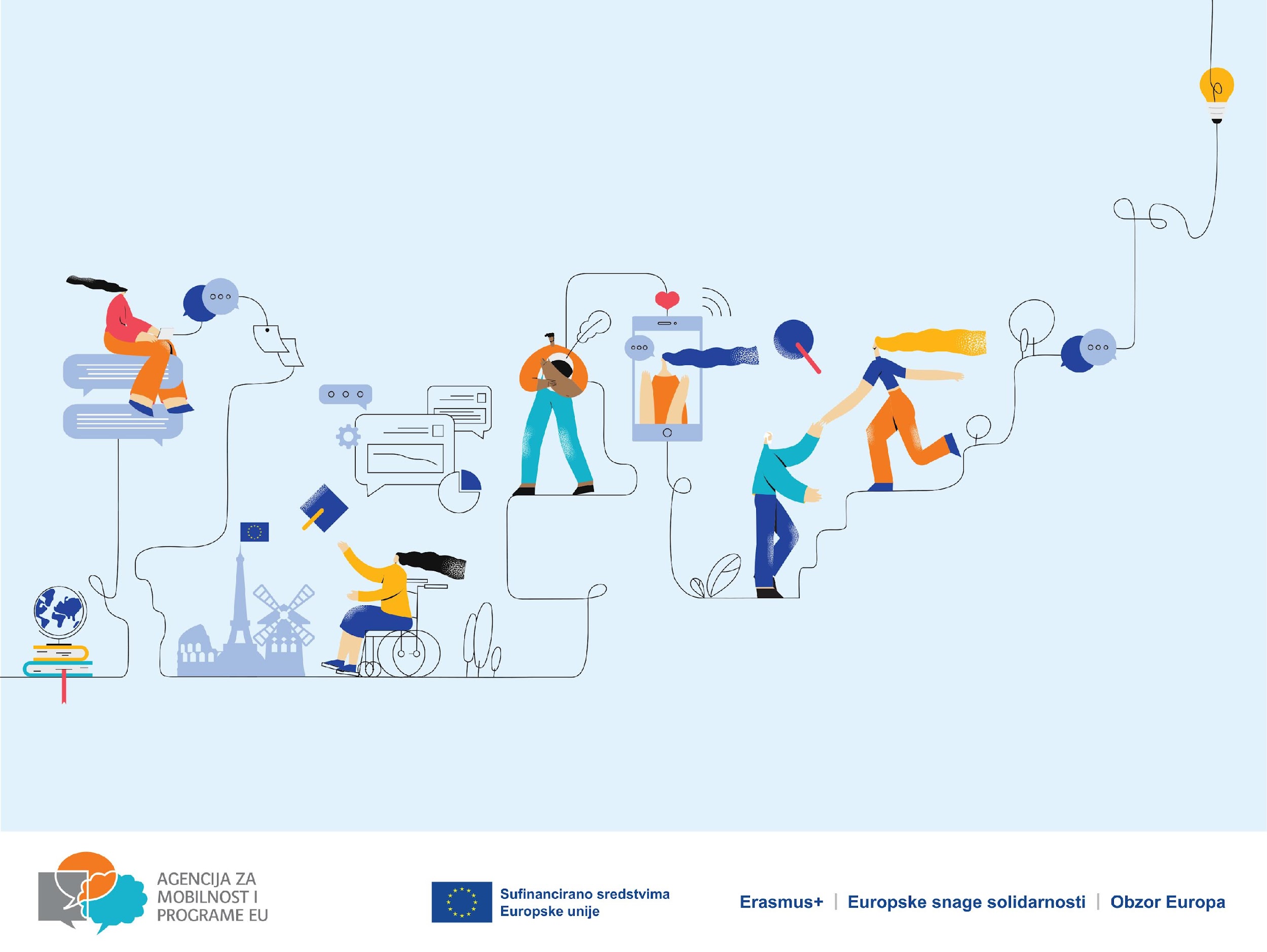 Rad sa slijepim učenikom u nastavi geografije
Mladen Tota
 Srednja škola Čakovec
Uključivanje i raznolikost
Uključivanje ili inkluzija podrazumijeva društveno i kulturološko uključivanje različitih skupina i pojedinaca unutar određene strukture.
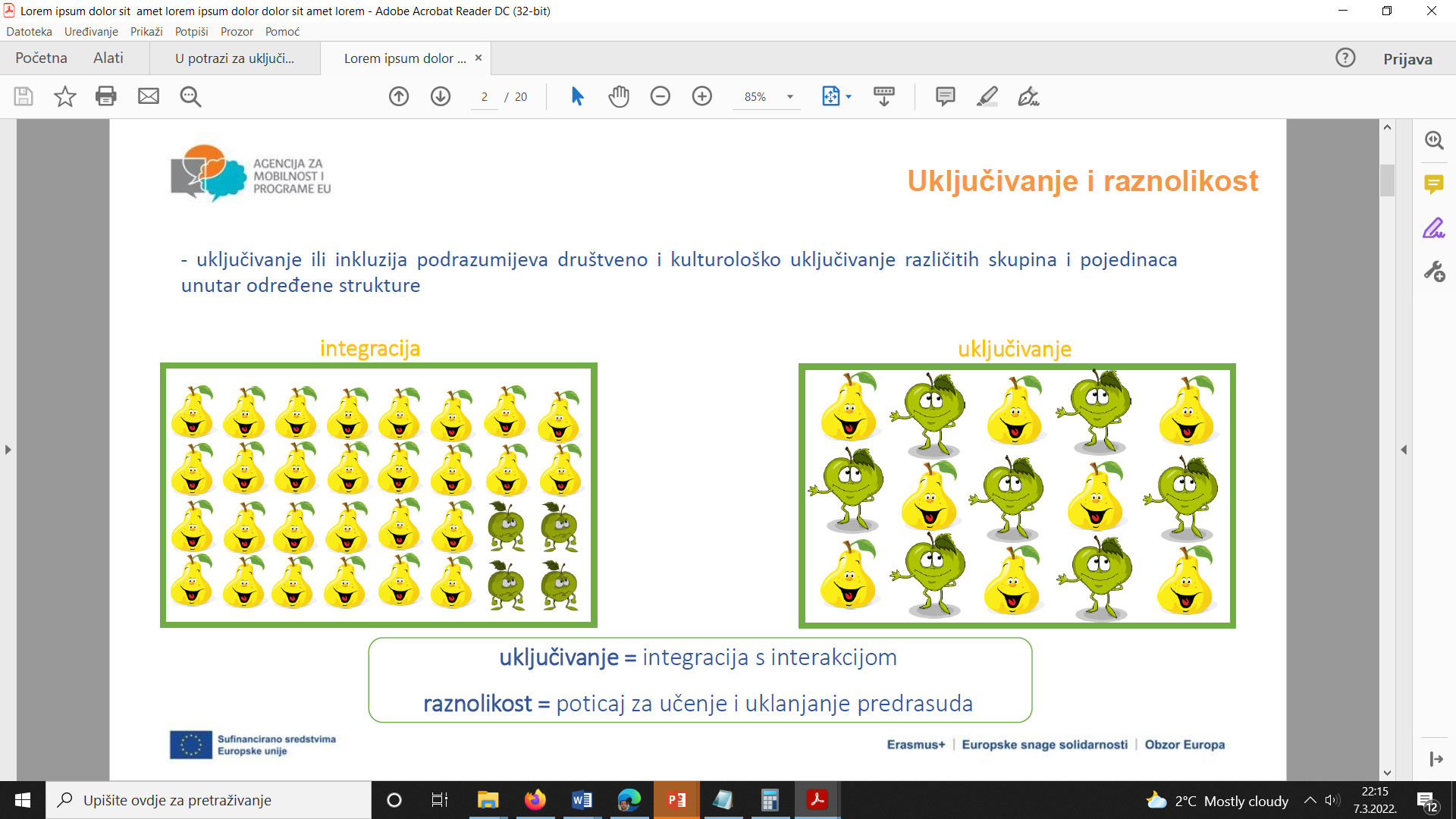 uključivanje = integracija s interakcijom
raznolikost = poticaj za učenje i uklanjanje predrasuda
Učenici s manje mogućnosti
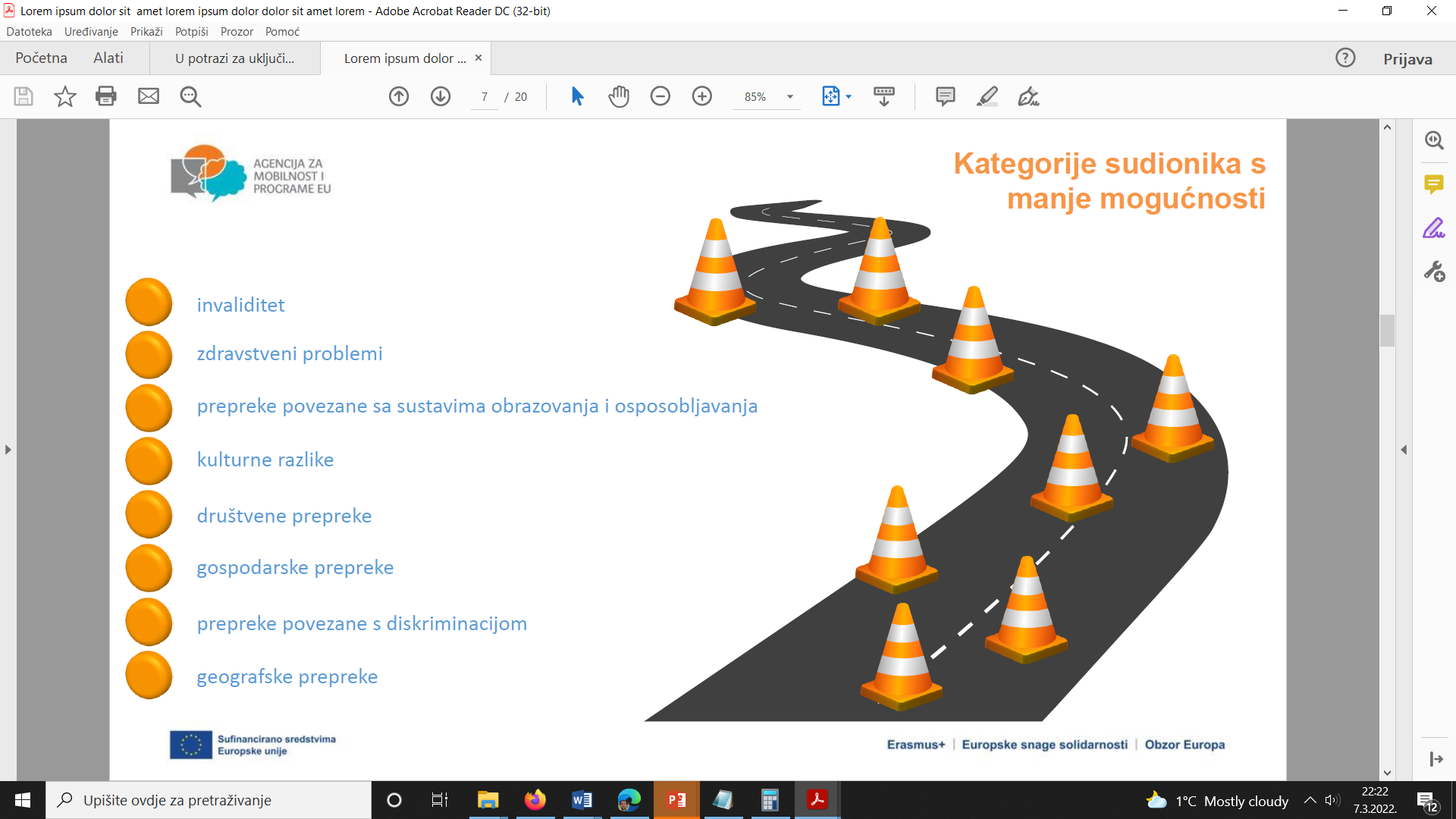 TEŠKOĆE
1. Oštećenje vida 

2. Oštećenje sluha 

3. Poremećaji govorno-glasovne komunikacije i specifične teškoće u učenju 

4. Tjelesni invaliditet i kronične bolesti 

5. Mentalna retardacija 

6. Poremećaji u ponašanju uvjetovani organskim faktorima ili progredirajućim psihopatološkim stanjem 

7. Autizam 

8. Postojanje više vrsta i stupnjeva teškoća u psihofizičkom razvoju
Reci mi i sigurno ću zaboraviti

Pokaži mi možda zapamtim

Uključi me pa ću znati



Kineska poslovica
Razine oštećenja vida:
285 milijuna ljudi s poremećajima vida (40 milijuna slijepih)
Hrvatska 18 000 s invaliditetom temeljem oštećenja vida (6 000 slijepih)
Sljepoća vs. slabovidnost
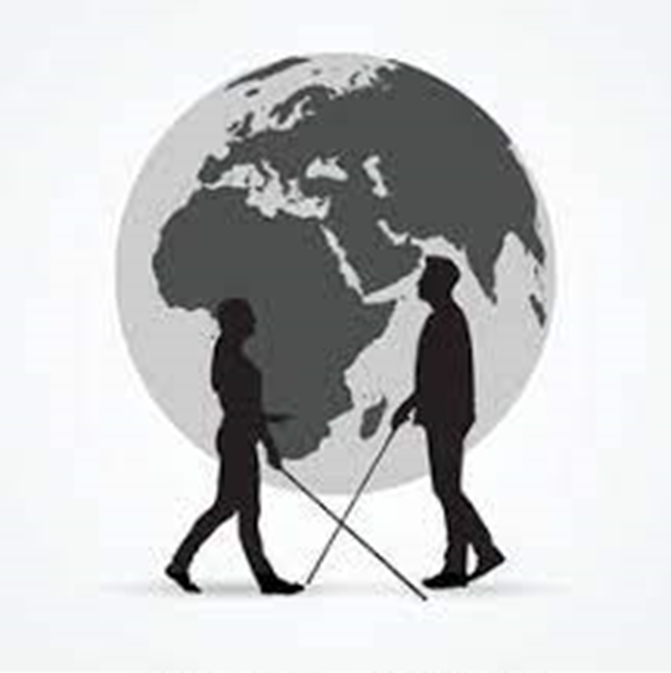 Djeca s oštećenjem vida:
Više od 40% oštrine s tendencijom pogoršanja
10-40% oštrine (slabovidna djeca)
Djeca s oštrinom 5-10% (slijepa djeca)

Edukacija i pomoć – COO Vinko Bek
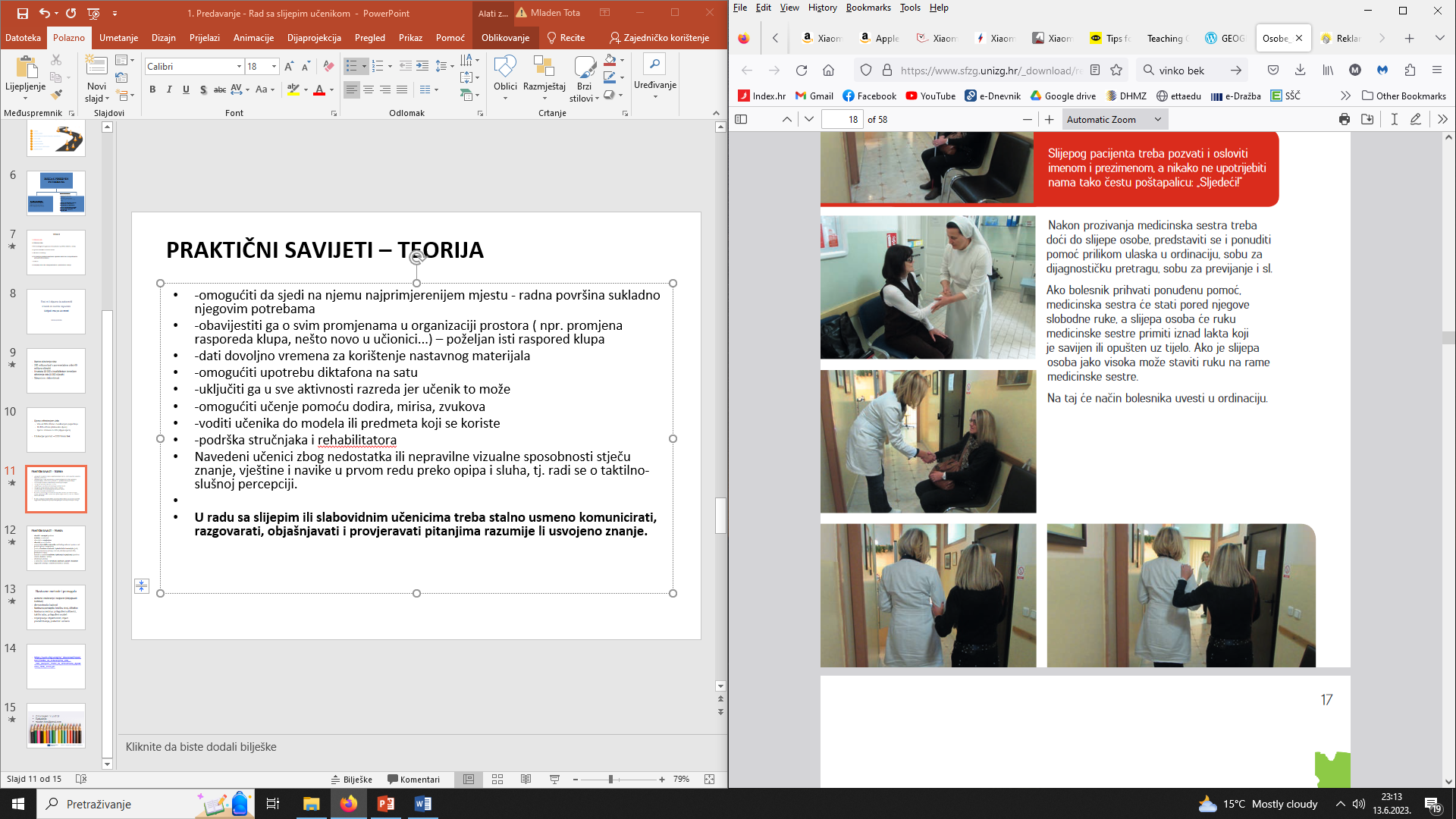 Kako pristupiti slijepoj osobi?
PRAKTIČNI SAVIJETI – TEORIJA
-omogućiti da sjedi na njemu najprimjerenijem mjestu - radna površina sukladno njegovim potrebama 
-obavijestiti ga o svim promjenama u organizaciji prostora ( npr. promjena rasporeda klupa, nešto novo u učionici...) -dati dovoljno vremena za korištenje nastavnog materijala 
-omogućiti upotrebu diktafona na satu 
-uključiti ga u sve aktivnosti razreda jer učenik to može 
-podrška stručnjaka i rehabilitatora
Navedeni učenici zbog nedostatka ili nepravilne vizualne sposobnosti stječu znanje, vještine i navike u prvom redu preko opipa i sluha, tj. radi se o taktilno-slušnoj percepciji.
 
U radu sa slijepim ili slabovidnim učenicima treba stalno usmeno komunicirati, razgovarati, objašnjavati i provjeravati pitanjima razumije li usvojeno znanje.
PRAKTIČNI SAVIJETI – ČINJENICE
Poteškoće s percepcijom
Iskrivljena iskustva i prostorni odnosi
Slaba orijentacija u prostoru
Problemi s razumijevanjem udaljenosti i smjerova
Problemi s generaliziranjem i sistematizacijom gradiva
Sljepoća ponekad uzrokuje psihičke probleme (nezadovoljstvo, napetost, nerazumijevanje)
PRAKTIČNI SAVIJETI – PRAKSA
shvatiti i razumjeti problem 
dodatno se educirati
oboružati se strpljenjem
obraćati mu se imenom
posjesti dijete bliže nastavniku radi lakšeg nadzora i uputa za rad – govoriti glasno i razgovjetno
paziti na kvalitetu nastavnih i ispitnih listića i materijala (jezik, jasna i jednostavna pitanja, rich text, detaljno opisivati slike, grafikone ili videe), pojednostaviti opisivanje i izbaciti nepotrebne detalje
koristiti se različitim načinima ispitivanja i ocjenjivanja (paziti na vrijeme, količinu i težinu)
ohrabrivati učenika
koristiti različite metode (taktilne, dramatizacija, veći font na kontrastnom papiru, individualizirani pristup)
u odnosima i radu biti kreativan, pozitivan, uporan i dosljedan
dogovoriti suradnju s ostalim učenicima u razredu
Koristiti suvrmenea sredstva i pomagala (govoreći globus ili karte, audio vodič na Google maps, audio tekst na pojedinim stranicama)
Nastavne metode i pomagala
usmeno izražavanje i razgovor (izbjegavati šumove)
demonstracija (opisna)
Nastavna pomagala: braillov stroj, diktafon, računalo
Nastavna sredstva: prilagođeni udžbenici, taktilni atlas, prilagođeni modeli
Ocjenjivanje: objektivnost, izbjeći prezaštićivanje, preferirati usmeno
https://www.sfzg.unizg.hr/_download/repository/Osobe_sa_ostecenjima_vida_-_nasi_pacijenti_Vodic_za_zdravstvene_djelatnike_6MB_2018.pdf
https://vkljucitev.wordpress.com/geography-in-a-different-way/
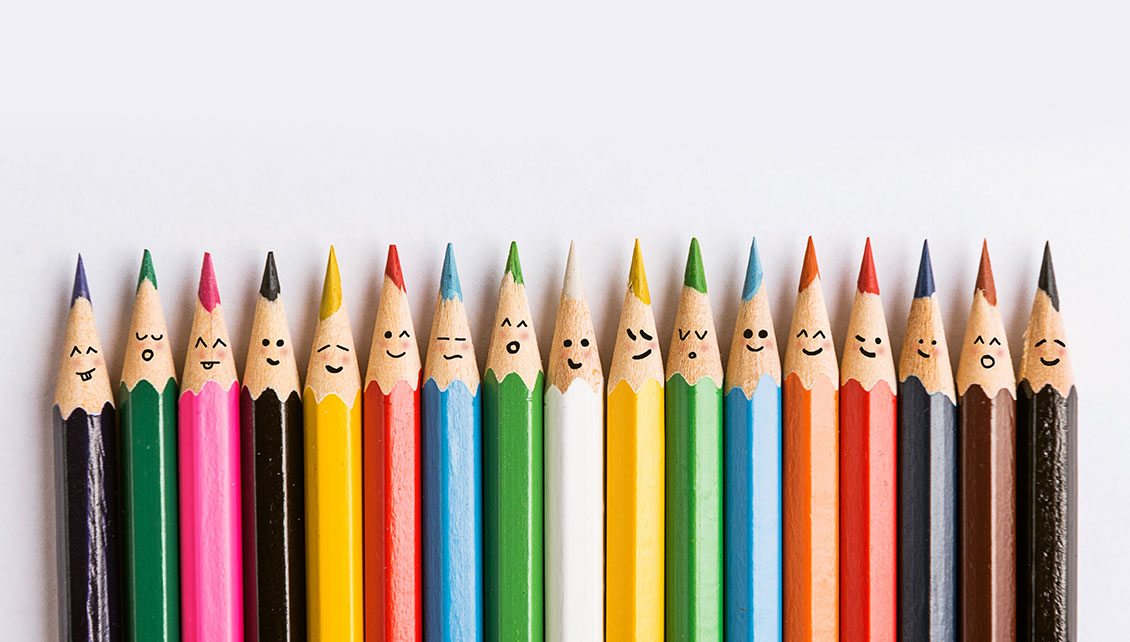 mladen.tota@gmail.com